Автор: Хорькова Татьяна Ивановна, идентификатор 231-112-963
Техника безопасностив компьютерном классе
Автор: Хорькова Татьяна Ивановна, идентификатор 231-112-963
Если где-то заискрится, 
Или что-нибудь дымит, 
Время попусту не трать, 
Нужно взрослого позвать. 
Ведь из искры знаем сами, 
возгореться может пламя!
Автор: Хорькова Татьяна Ивановна, идентификатор 231-112-963
Бережливым быть умей 
и по клавишам не бей. 
Там учти же этот факт – 
электрический разряд!
Автор: Хорькова Татьяна Ивановна, идентификатор 231-112-963
В куртках, шубах и пальто
Не приходит к нам никто.
В грязной обуви, друзья
В кабинете быть нельзя.
Автор: Хорькова Татьяна Ивановна, идентификатор 231-112-963
Если сбой дает машина, 
Терпенье вам необходимо.
Не бывает без проблем,
Даже с умной ЭВМ!
Автор: Хорькова Татьяна Ивановна, идентификатор 231-112-963
Если выводишь ты ответ,
А компьютер скажет «нет».
По дисплею не стучи,
Лучше правила учи!
Автор: Хорькова Татьяна Ивановна, идентификатор 231-112-963
Остальное всем известно:
Чтоб не вскакивали с места,
Не кричали, не толкались
За компьютером не дрались!
Автор: Хорькова Татьяна Ивановна, идентификатор 231-112-963
И учтите: Вы в ответе 
за порядок в кабинете!!!
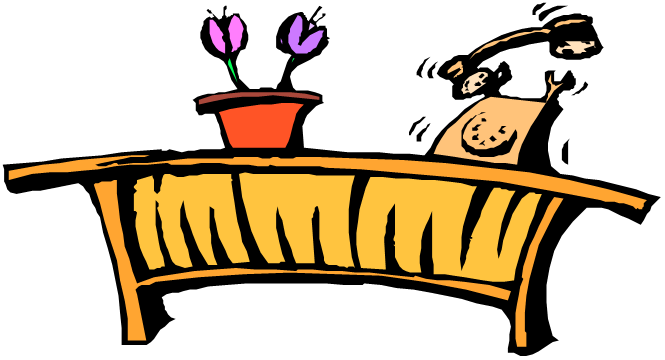 Автор: Хорькова Татьяна Ивановна, идентификатор 231-112-963
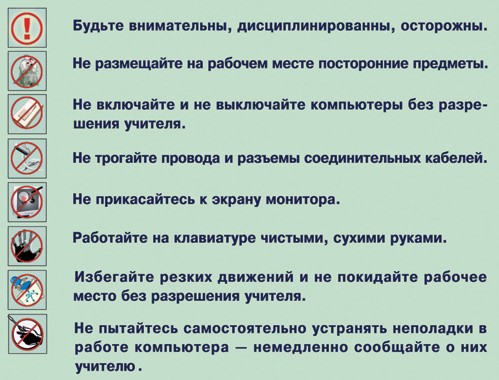